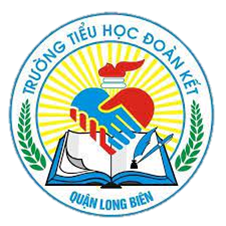 PHÒNG GIÁO DỤC VÀ ĐÀO TẠO QUẬN LONG BIÊN
TRƯỜNG TIỂU HỌC ĐOÀN KẾT
TIẾNG VIỆT 2
Viết: Chữ hoa E, Ê
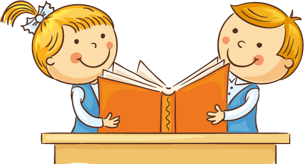 Giáo viên: Nguyễn Thị Thu Hường
Mục tiêu
- Viết đúng chữ   E, Ê cỡ vừa và cỡ nhỏ.
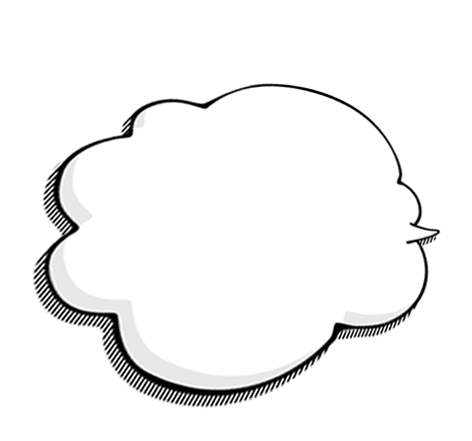 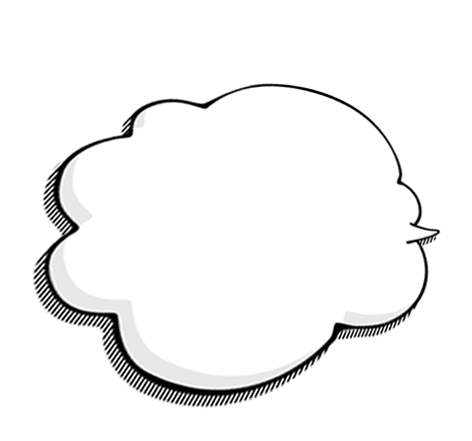 03
Viết đúng câu ứng dụng: 
Em yêu mái trường
Có hàng cây mát.
01
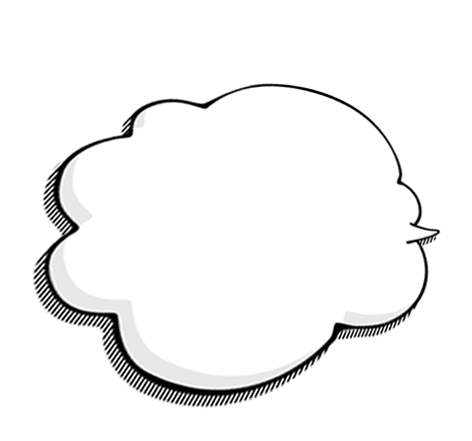 02
- Rèn cho mình tính kiên trì và cẩn thận khi viết.
Chữ hoa E, Ê có những nét nào giống và khác nhau?
Chữ hoa E, Ê có độ cao và độ rộng như thế nào?
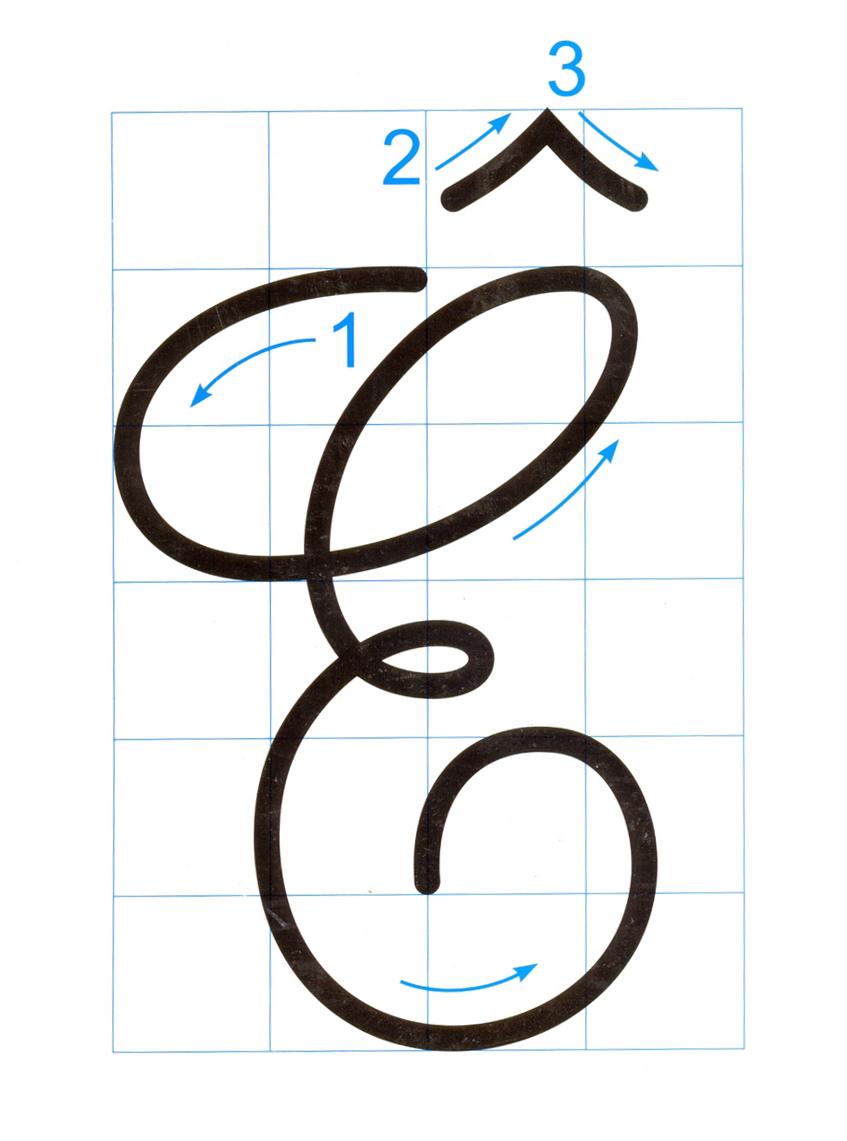 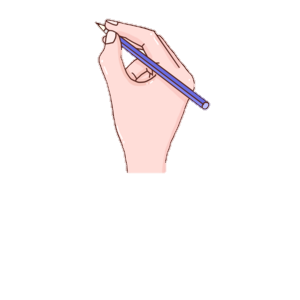 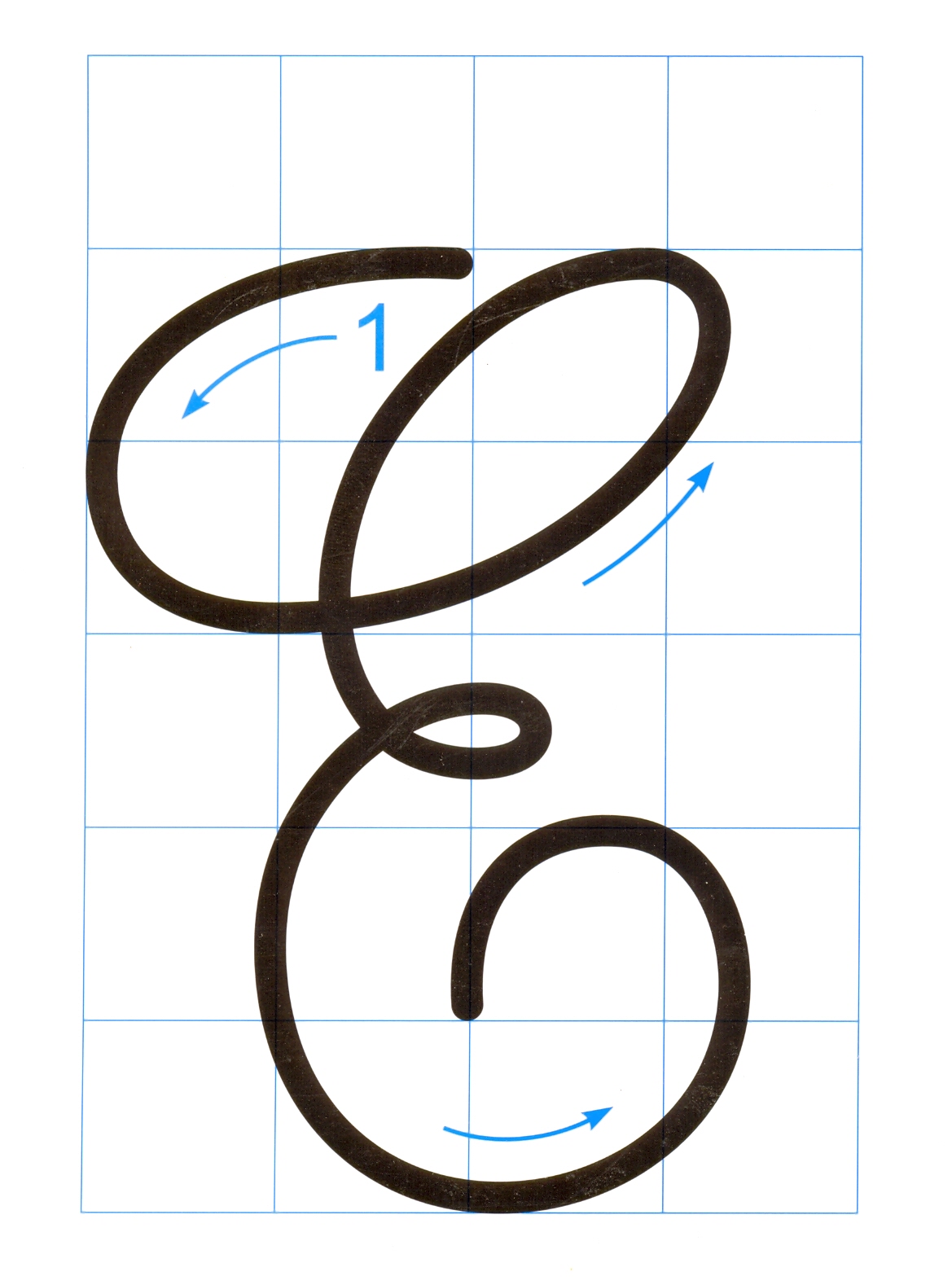 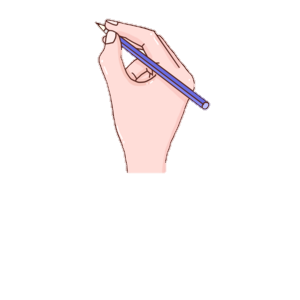 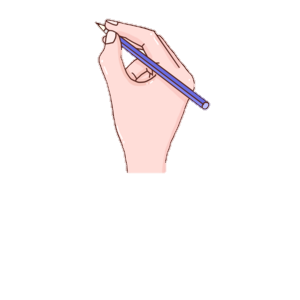 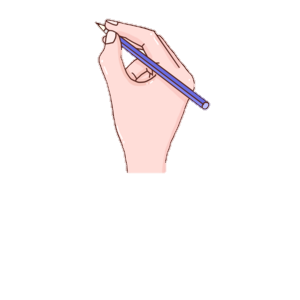 Giống: 
là kết hợp của 3 nét cơ bản: 1 nét cong dưới và 2 nét cong trái nối liền nhau tạo thành vòng xoắn nhỏ giữa thân chữ .
Khác: 
	Chữ hoa Ê có thêm dấu mũ 
(giống chữ hoa Â)
Chữ hoa E, Ê có độ cao 5 ô li và độ rộng 3 ô li rưỡi.
Hướng dẫn viết chữ hoa E
Hướng dẫn viết chữ hoa Ê
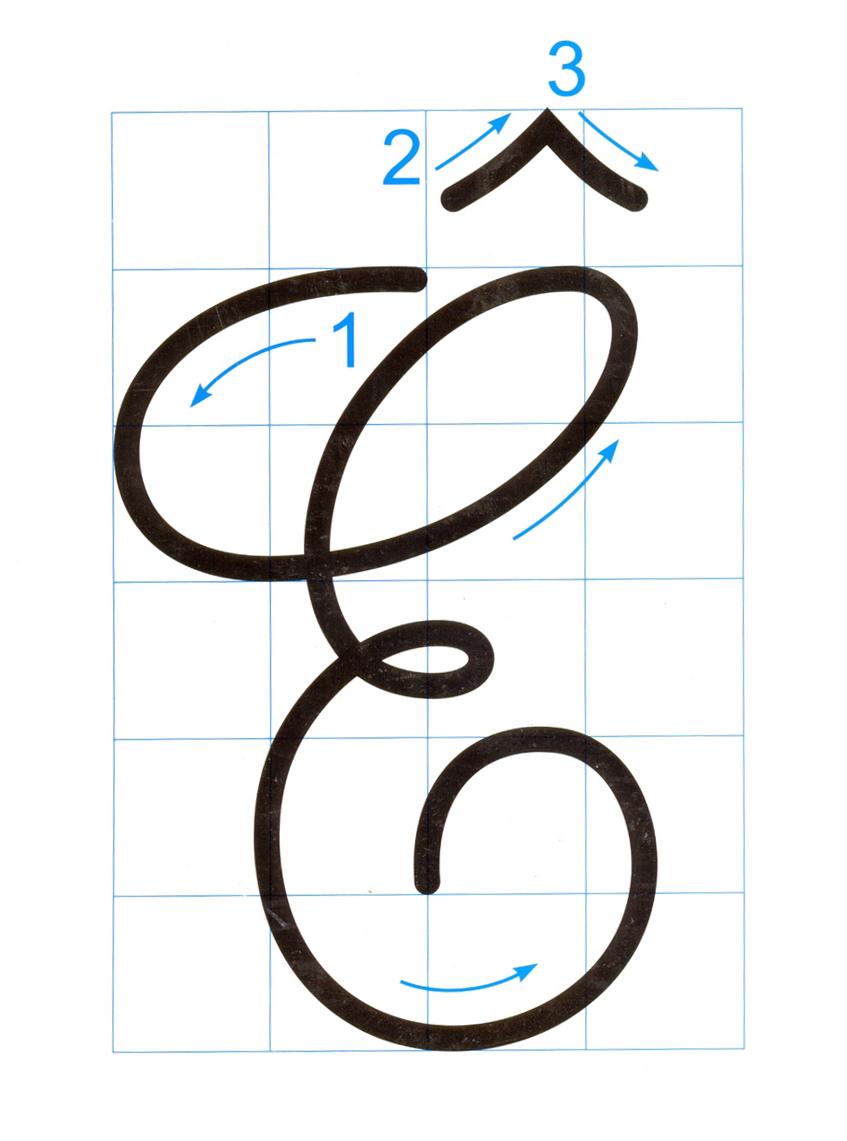 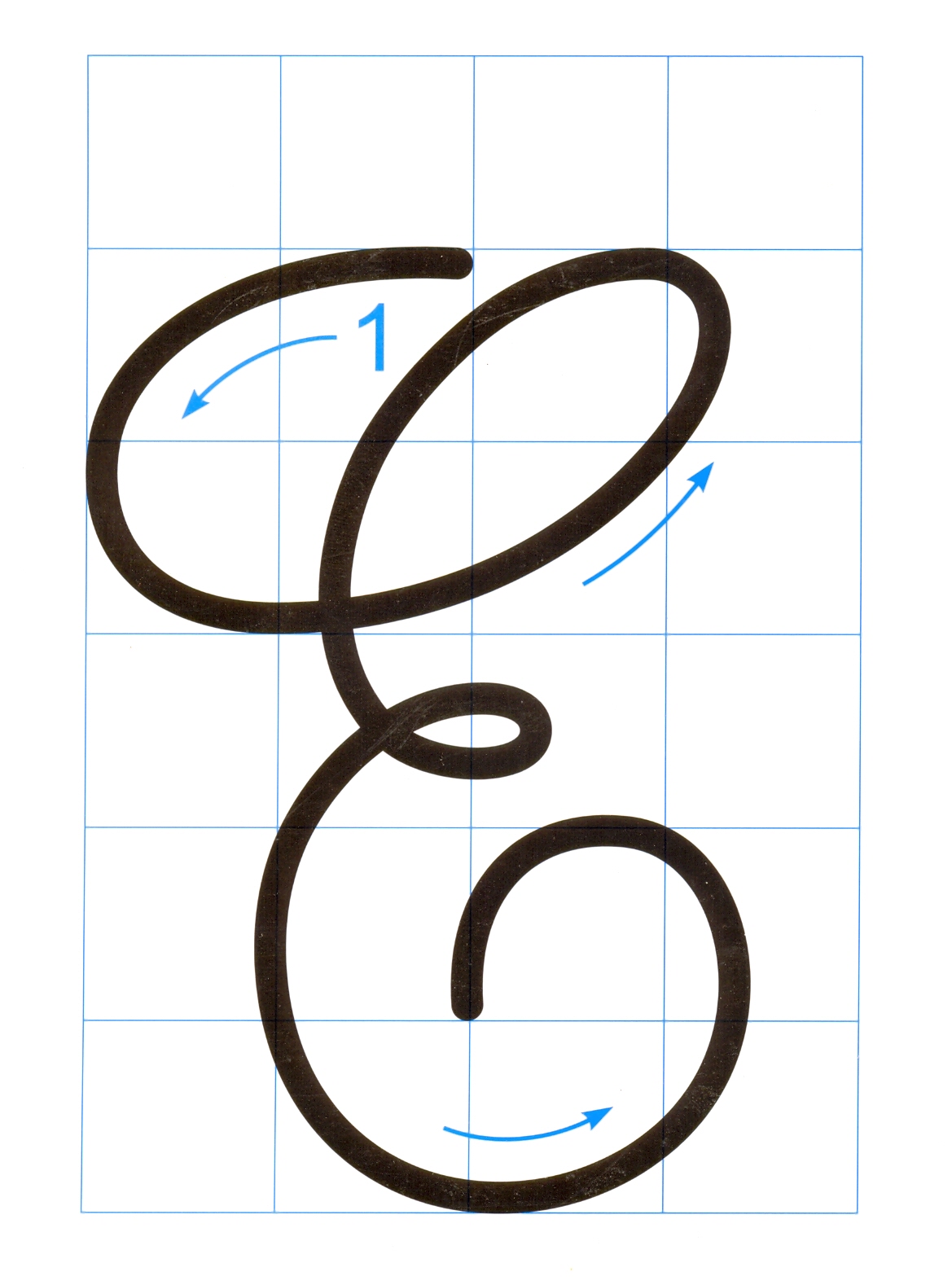 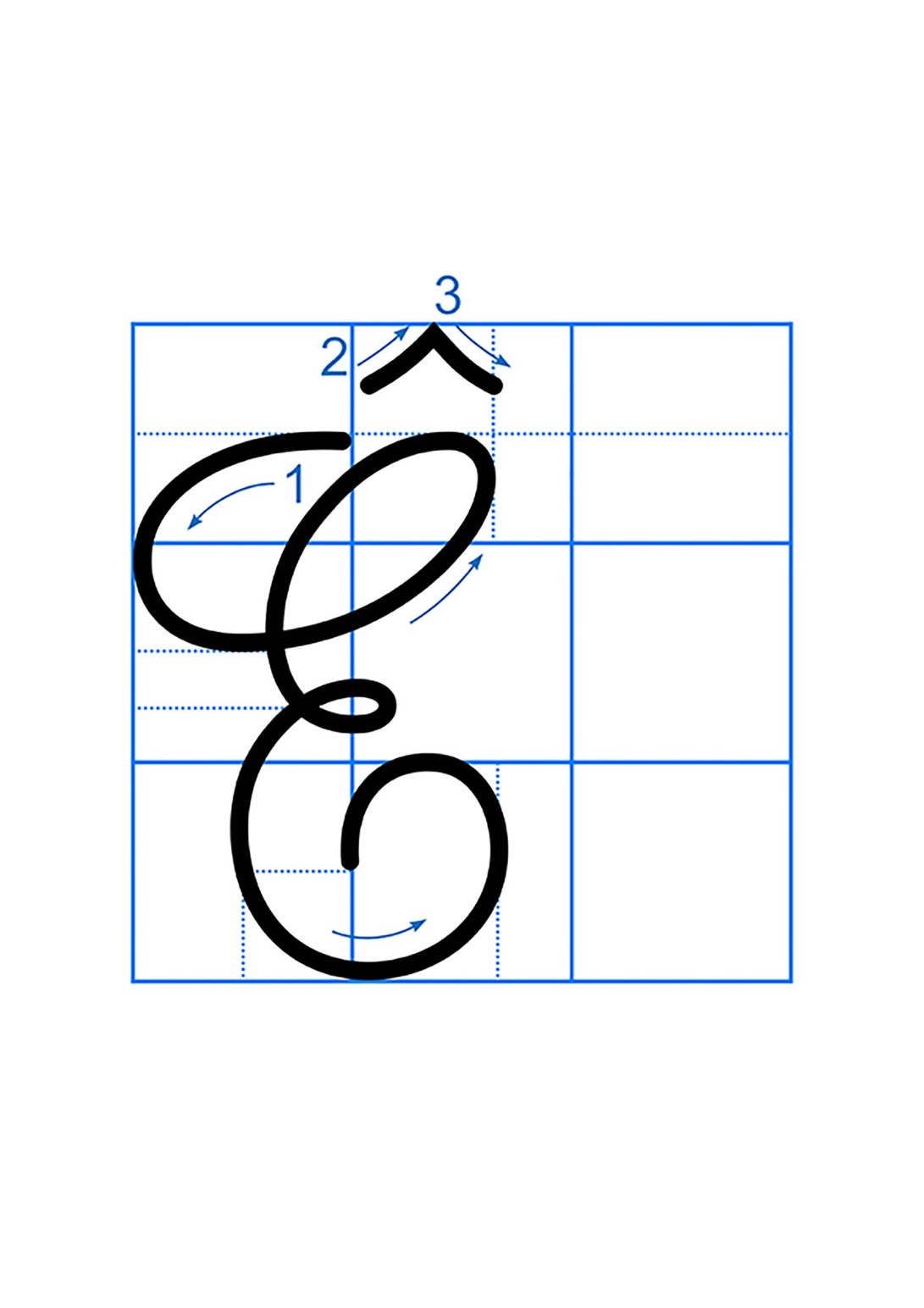 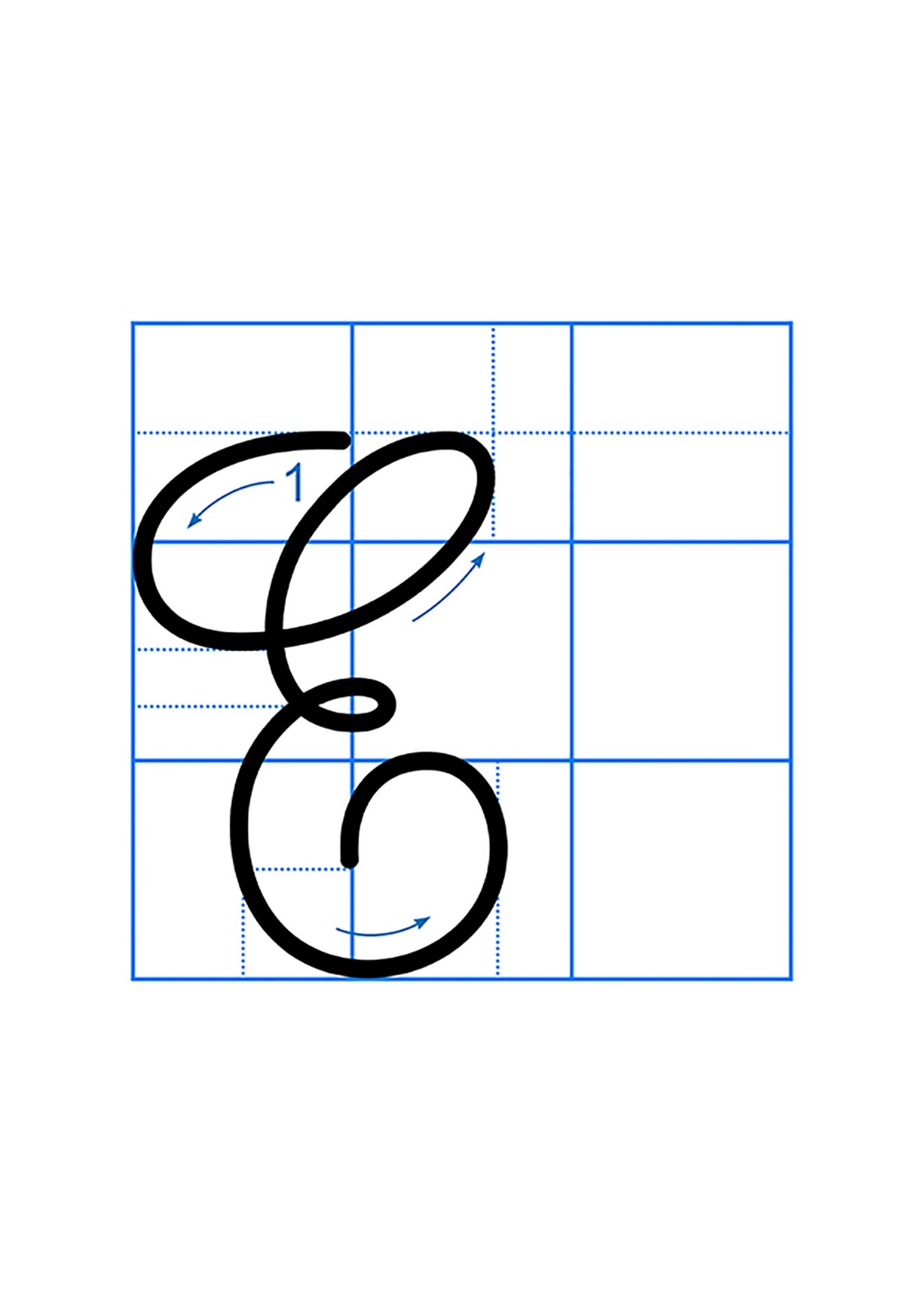 Con có nhận xét gì về chữ hoa E, Ê cỡ vừa và cỡ nhỏ?
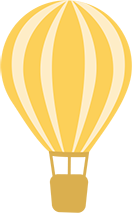 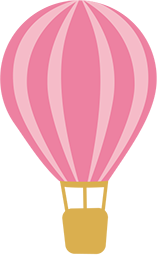 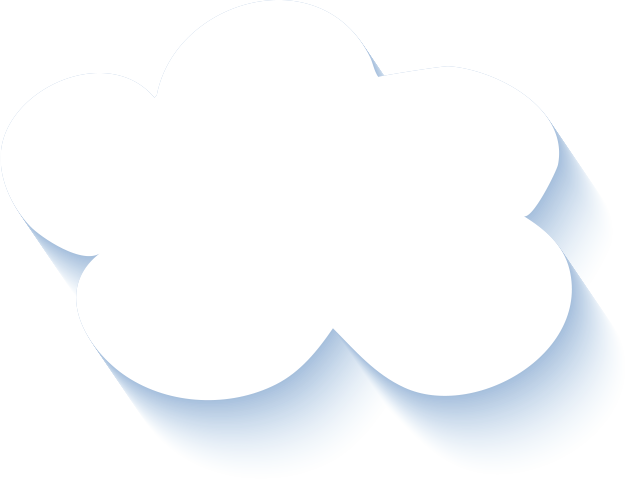 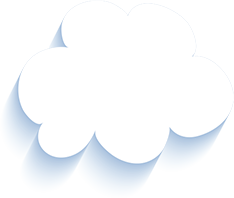 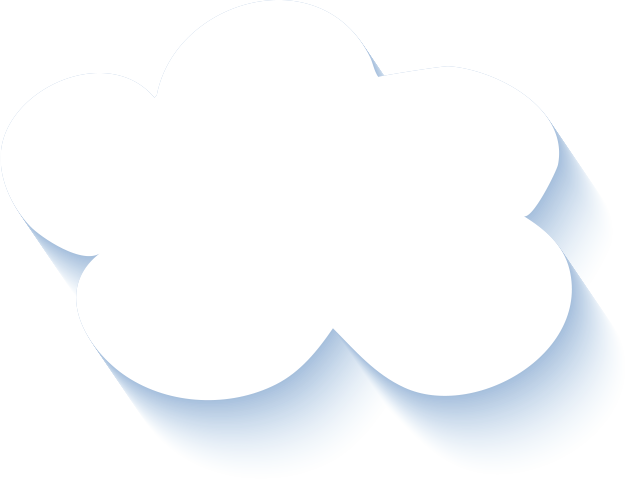 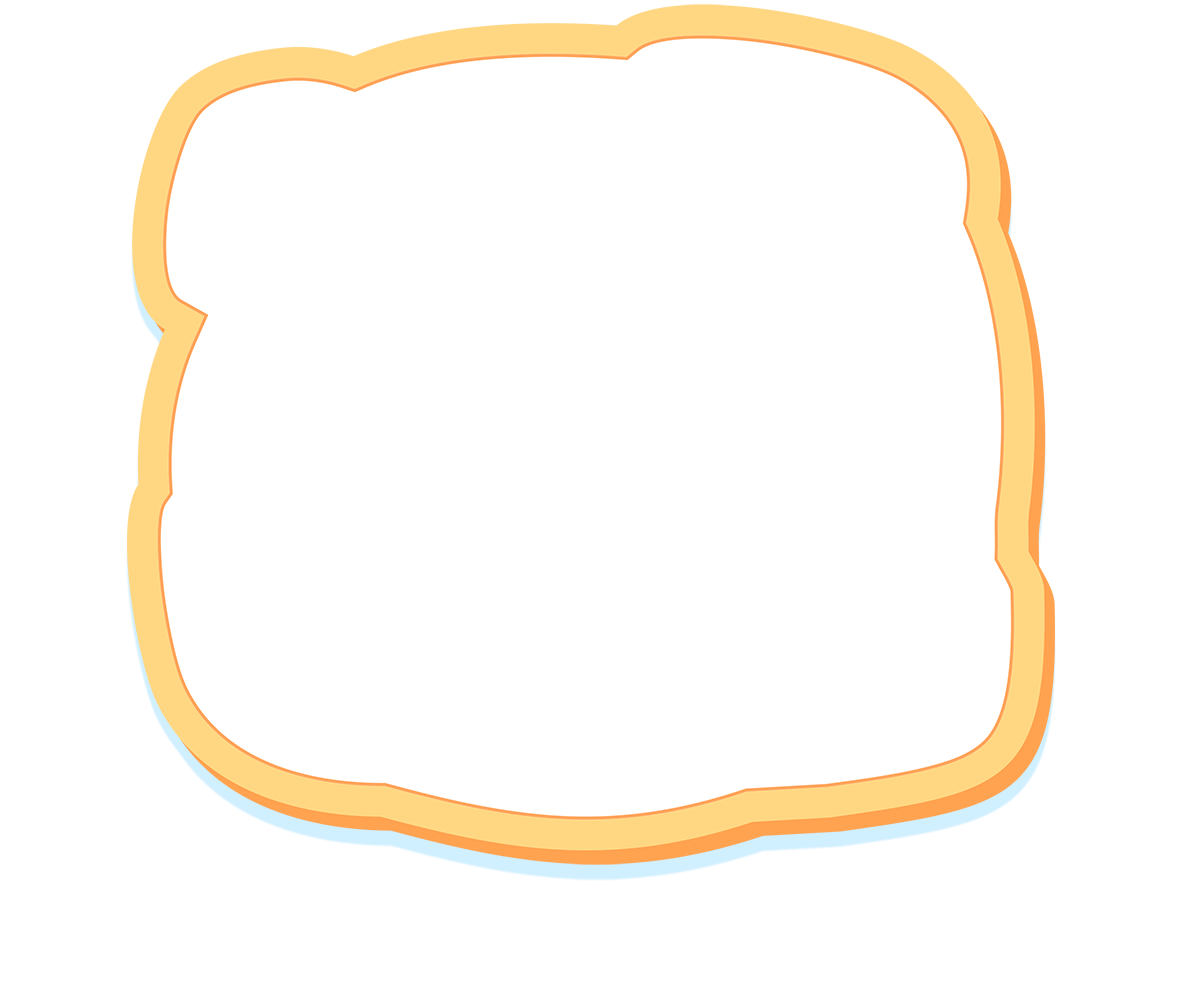 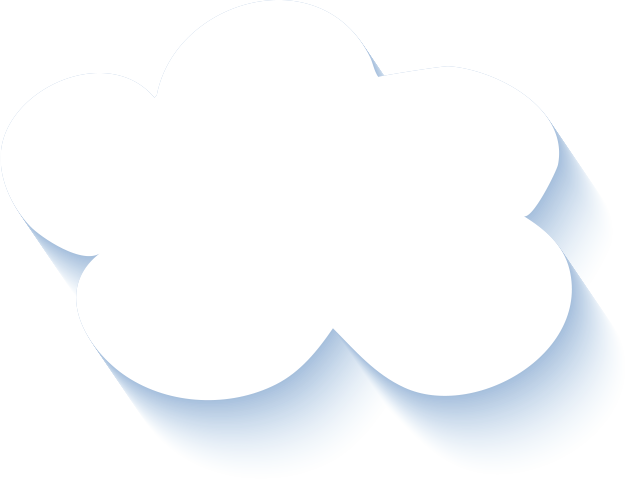 Câu ứng dụng
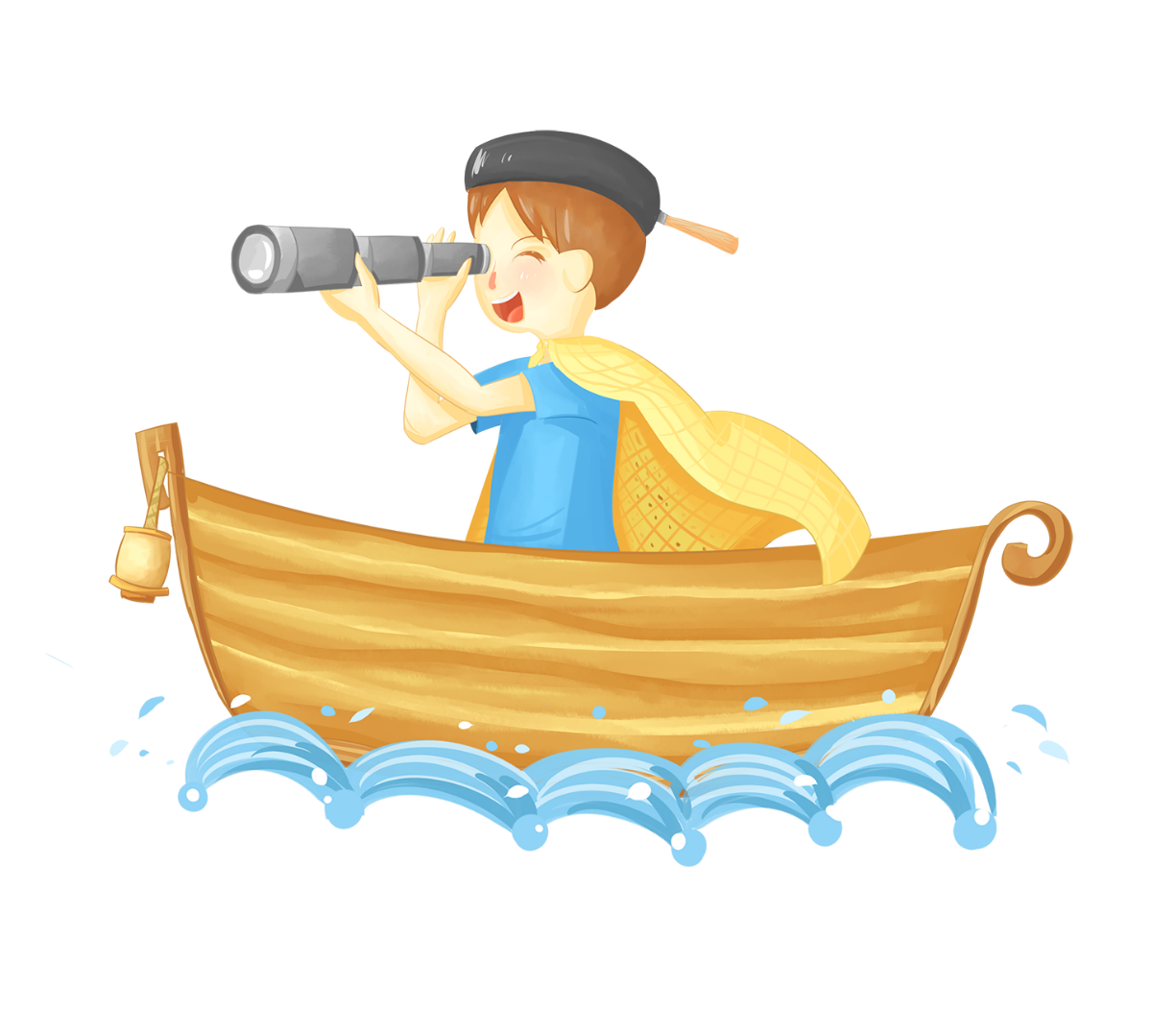 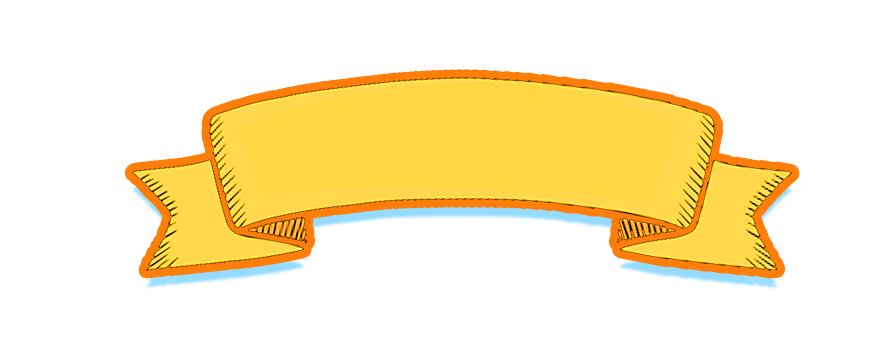 Em yêu mái trường
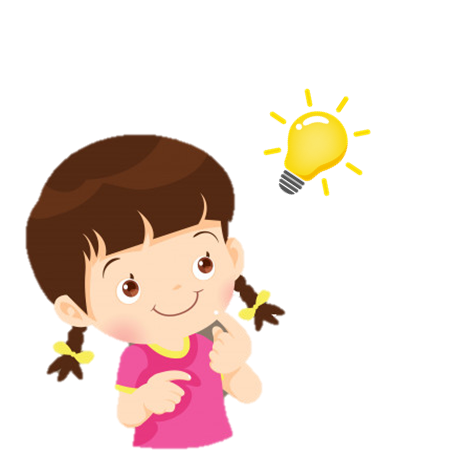 Có hàng cây mát.
Hai câu thơ trên nói về điều gì?
Hai câu thơ trên nói về tình cảm yêu quý  của bạn nhỏ với ngôi trường của mình.
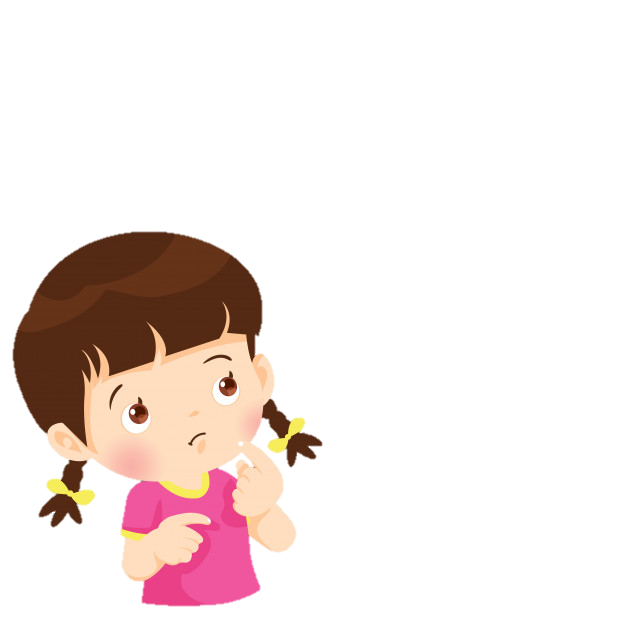 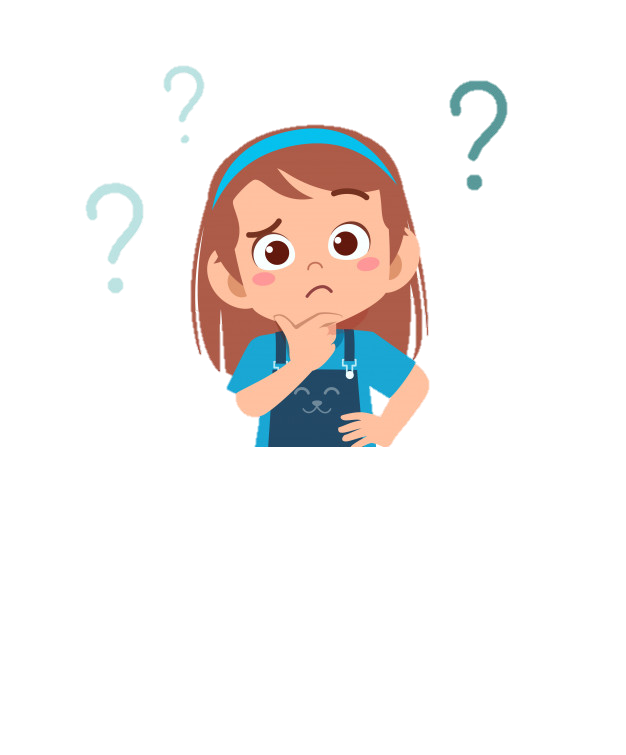 Liên hệ:
Con có yêu ngôi trường của mình không?
Hãy kể những việc con đã, đang hoặc sẽ làm để xây dựng một ngôi trường mà ai cũng mơ ước.
Em yêu mái trường
Có hàng cây mát.
Khi viết câu ứng dụng:
	- Hết dòng thơ thứ nhất, xuống dòng viết dòng thơ thứ hai 
	(thẳng với dòng thơ thứ nhất).
	- Khoảng cách giữa các chữ ghi tiếng bằng 1 con chữ o.
Con hãy nêu độ cao của các con chữ có trong câu ứng dụng?
Cách đặt dấu thanh ở các chữ như thế nào?
Vị trí đặt dấu chấm ở cuối câu: 
ngay sau chữ cái “t” trong tiếng mát.
Chữ E, C, y, g, h cao 2 li rưỡi.
Chữ s, r cao hơn 1 li, chữ  t cao 1 li rưỡi.
Cách đặt dấu thanh ở các chữ: dấu sắc đặt trên chữ a (mái; mát), và chữ o (Có); dấu huyền đặt trên chữ a (hàng) và chữ ơ (trường).
Các chữ còn lại cao 1 li.
Em yêu mái trường
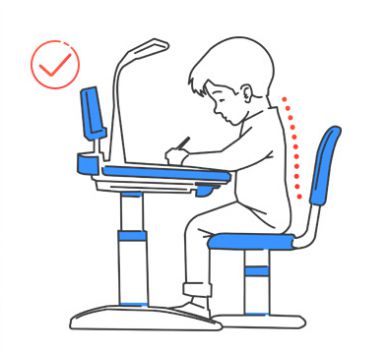 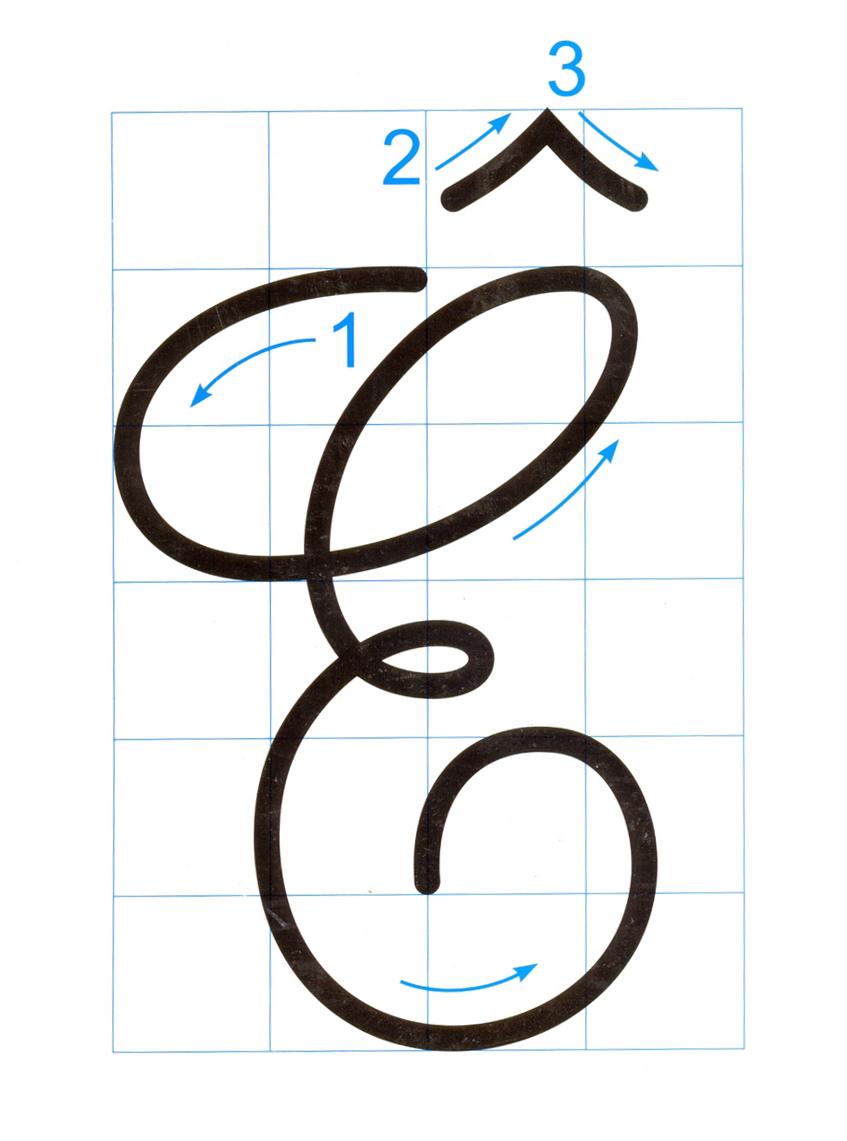 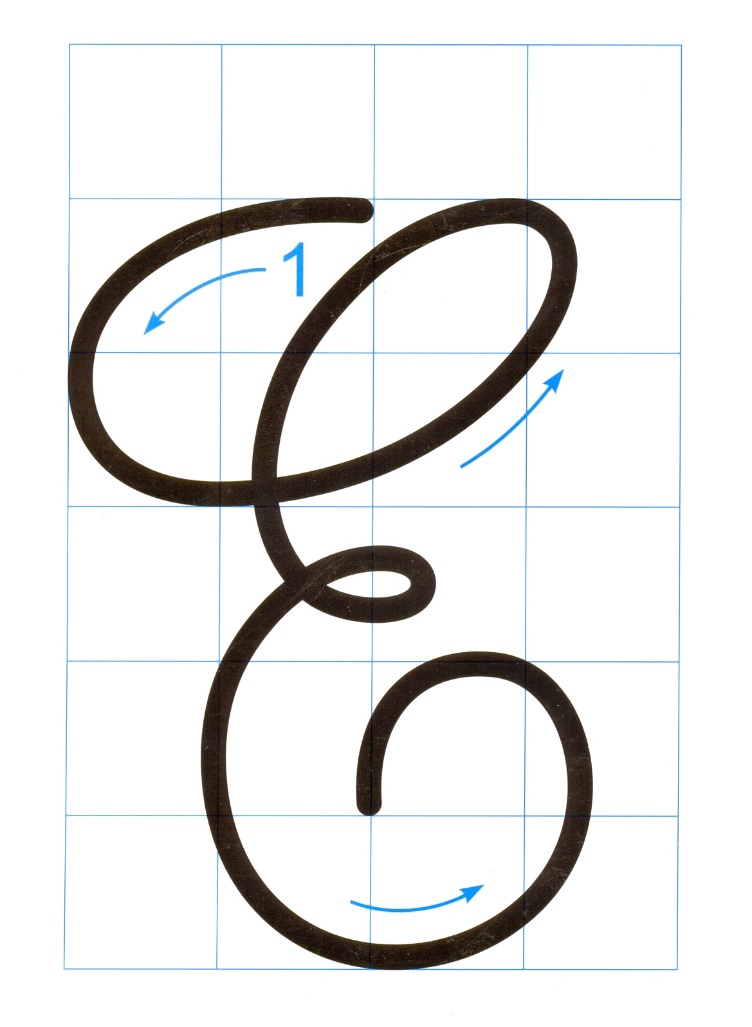 Có hàng cây mát.
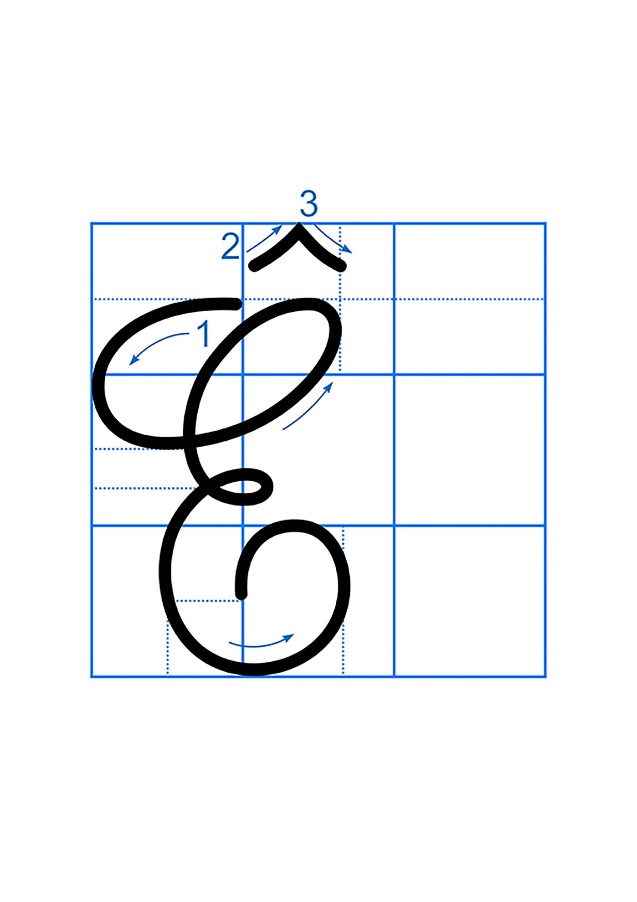 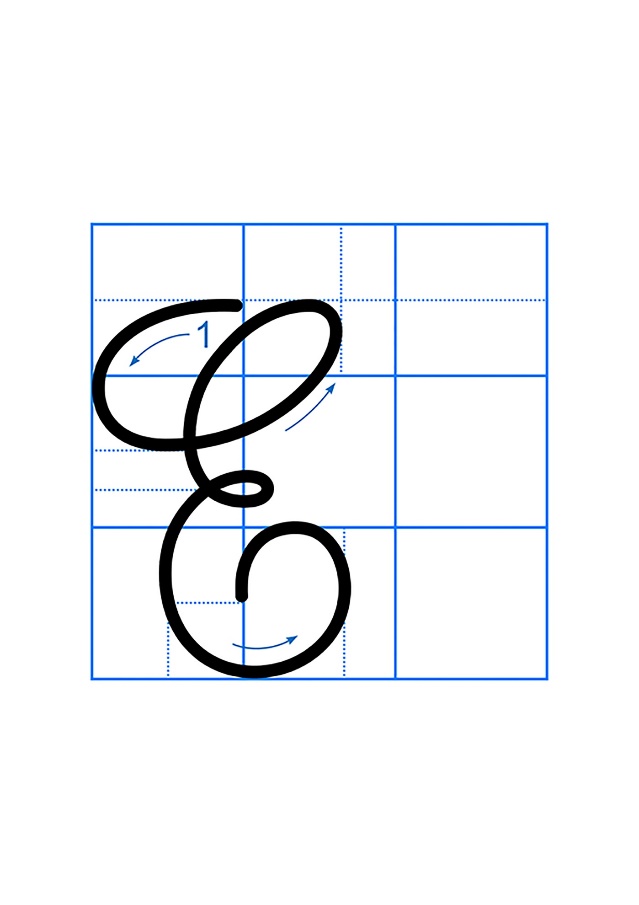 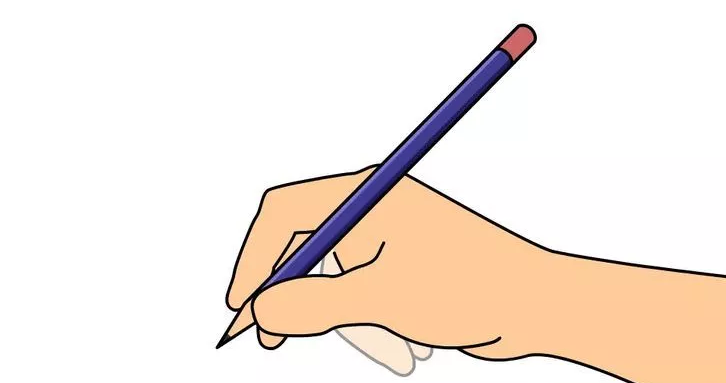 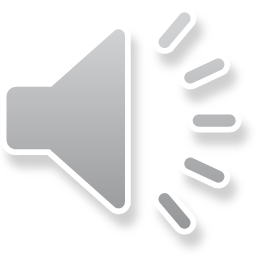 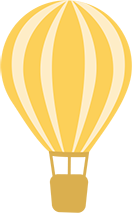 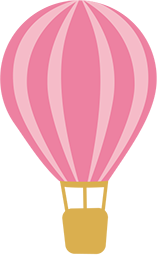 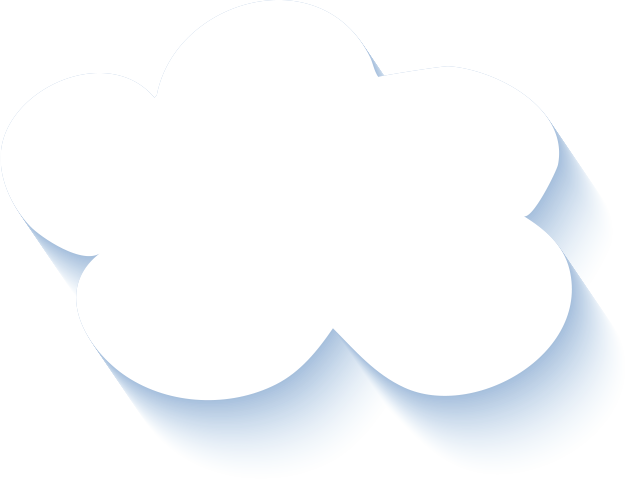 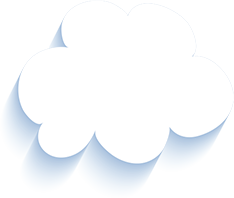 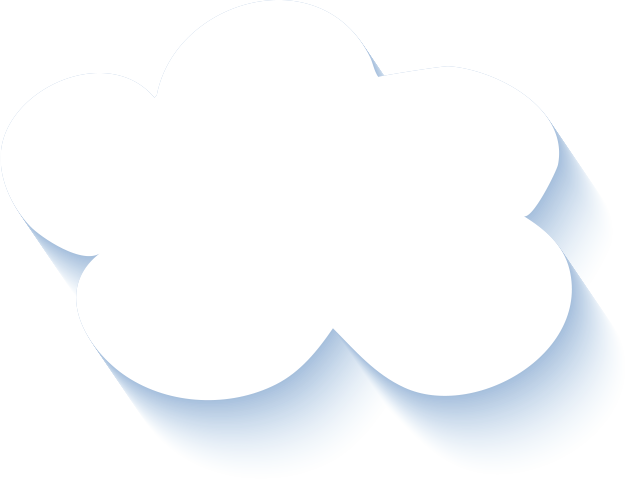 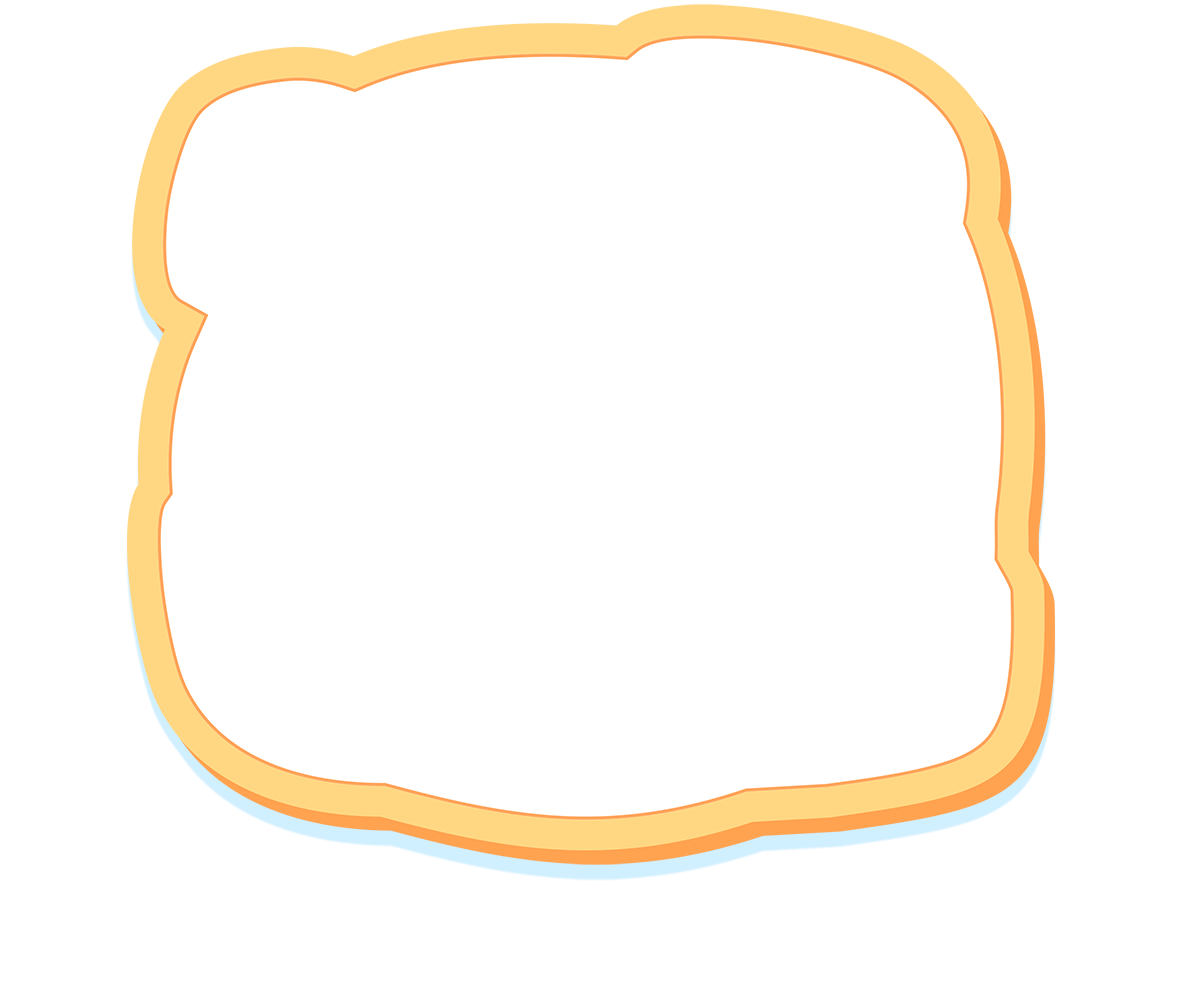 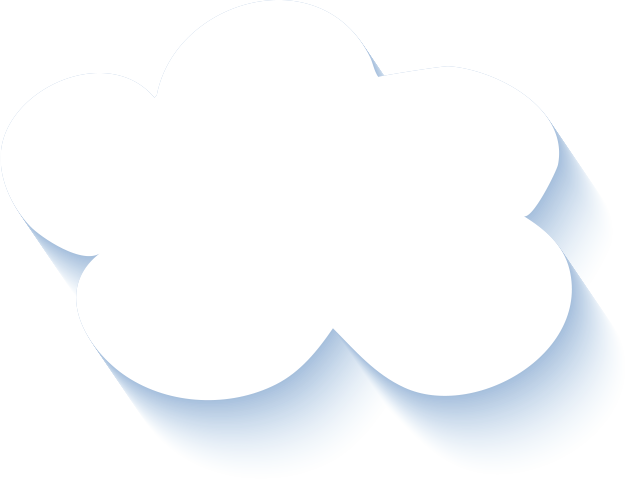 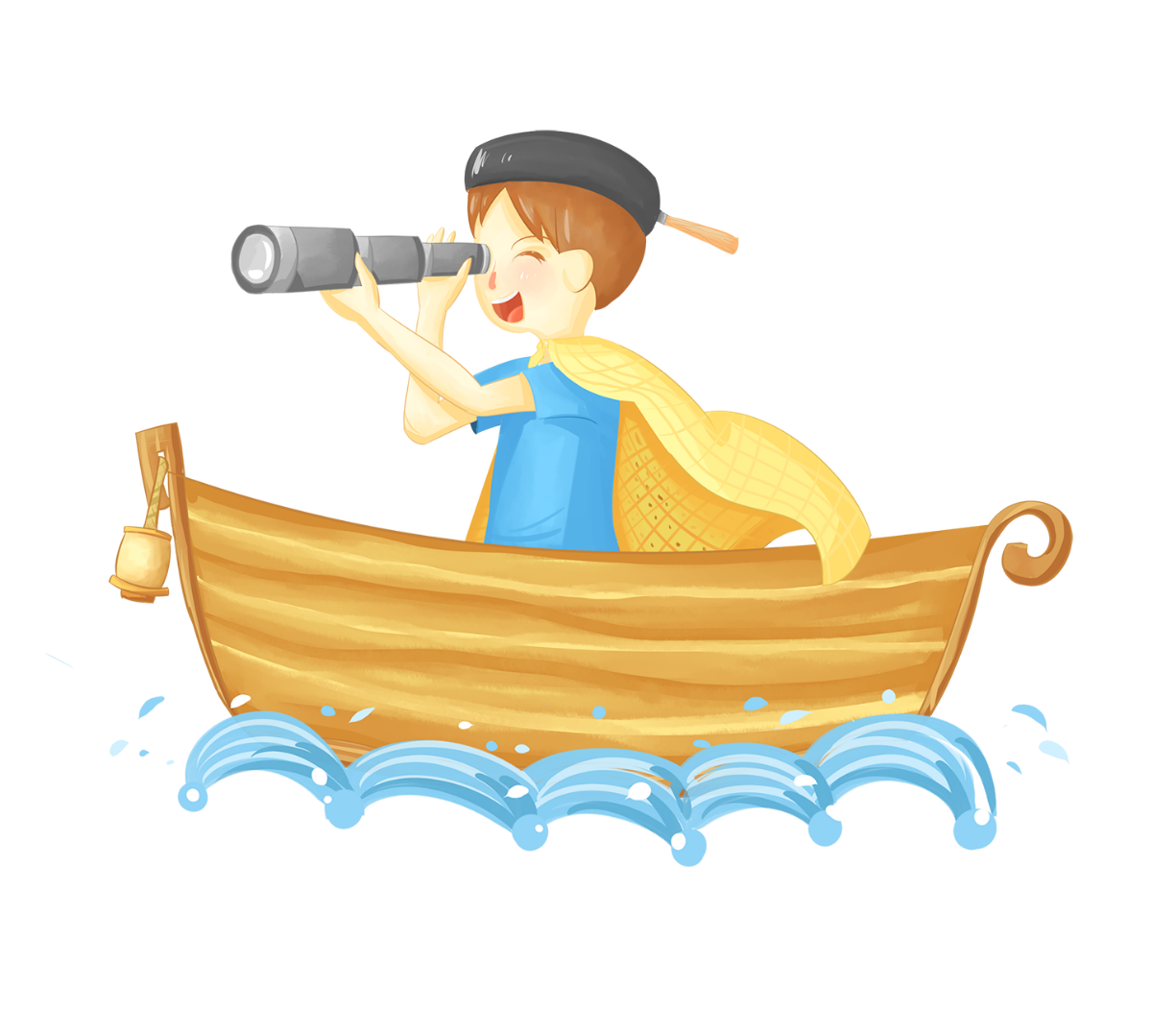 CHÀO TẠM BIỆT 
CÁC CON!
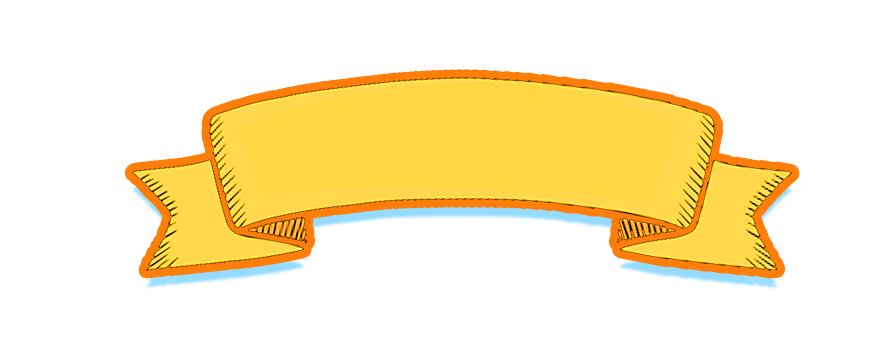